Memnuniyet  Anketleri
2020-2021-2022
SBE Memnuniyet Anketleri  Sonuçları
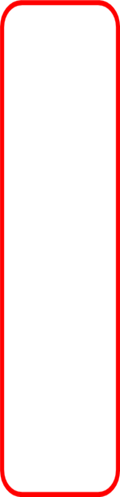 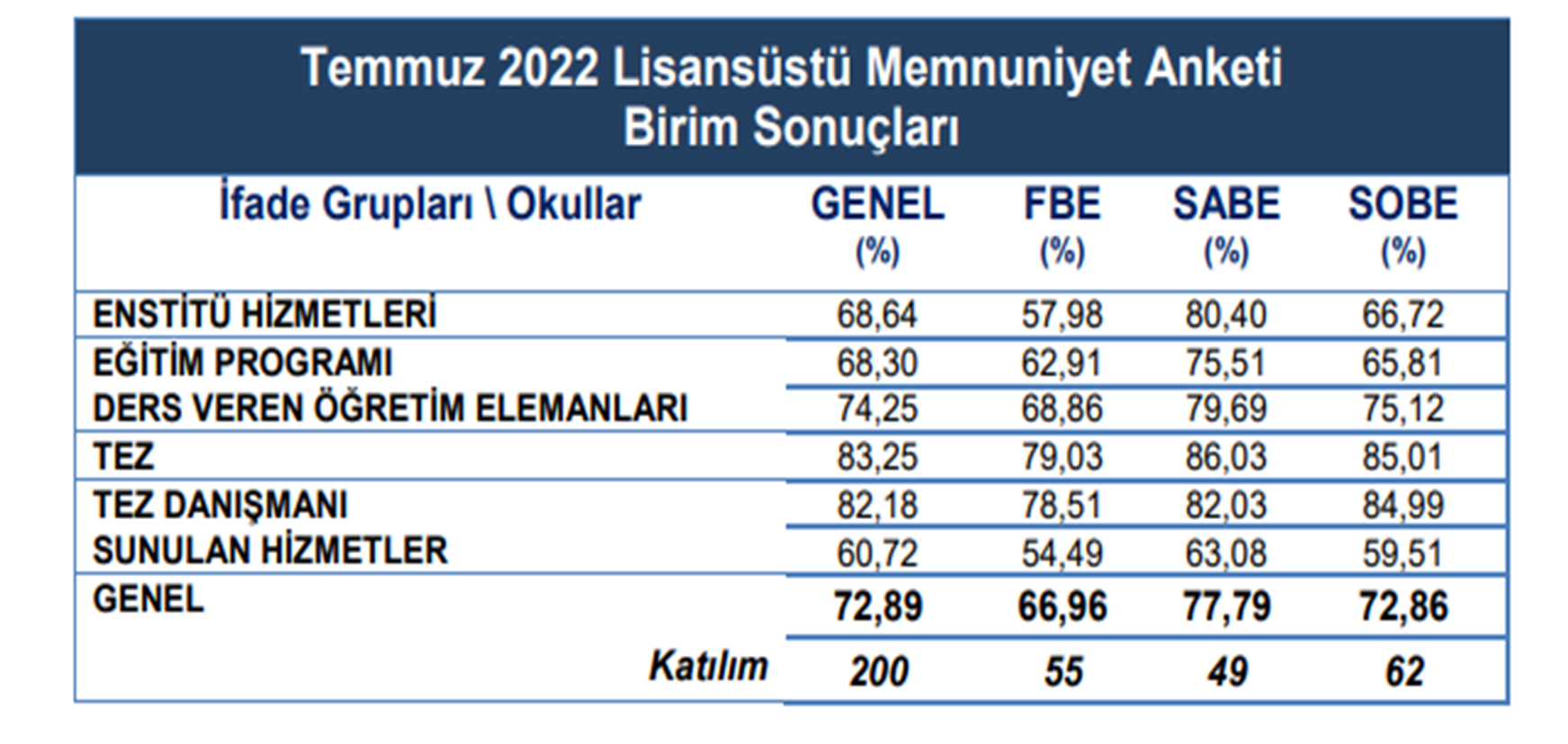 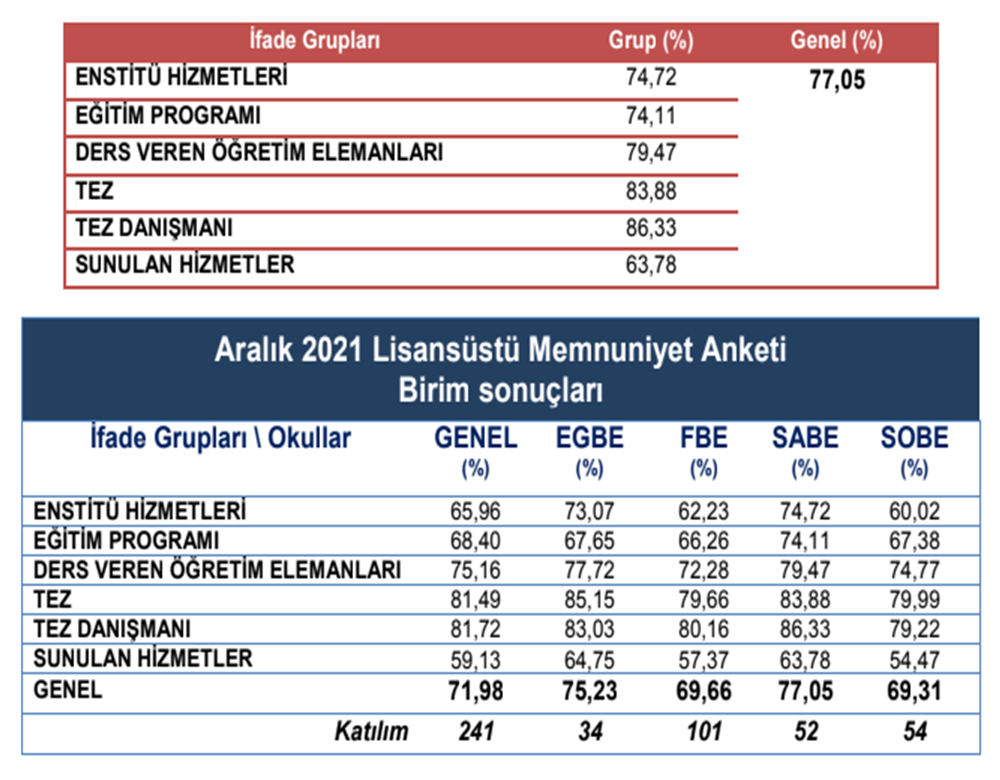 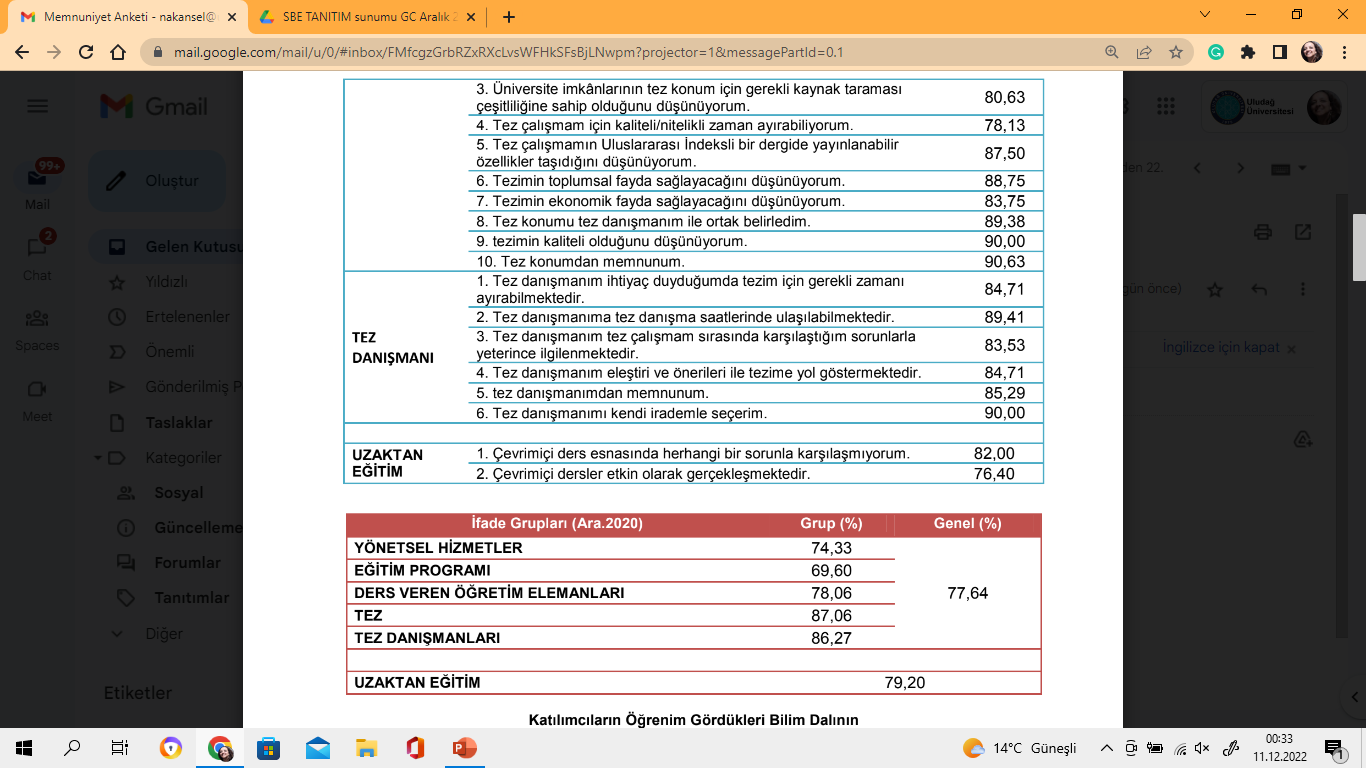 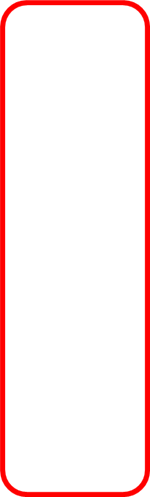 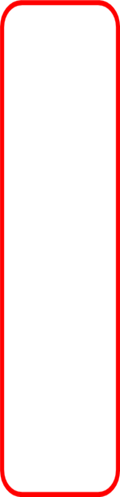 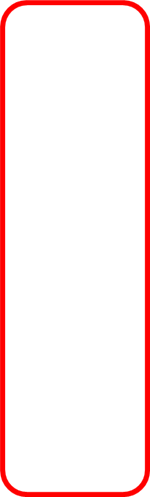 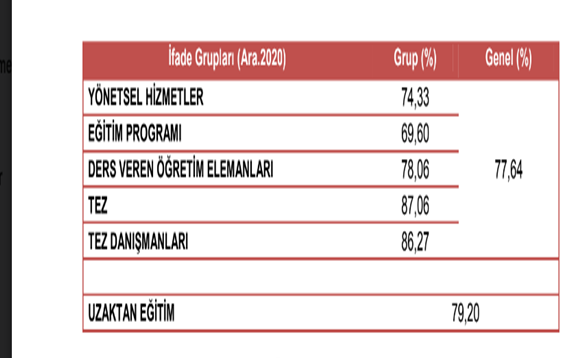 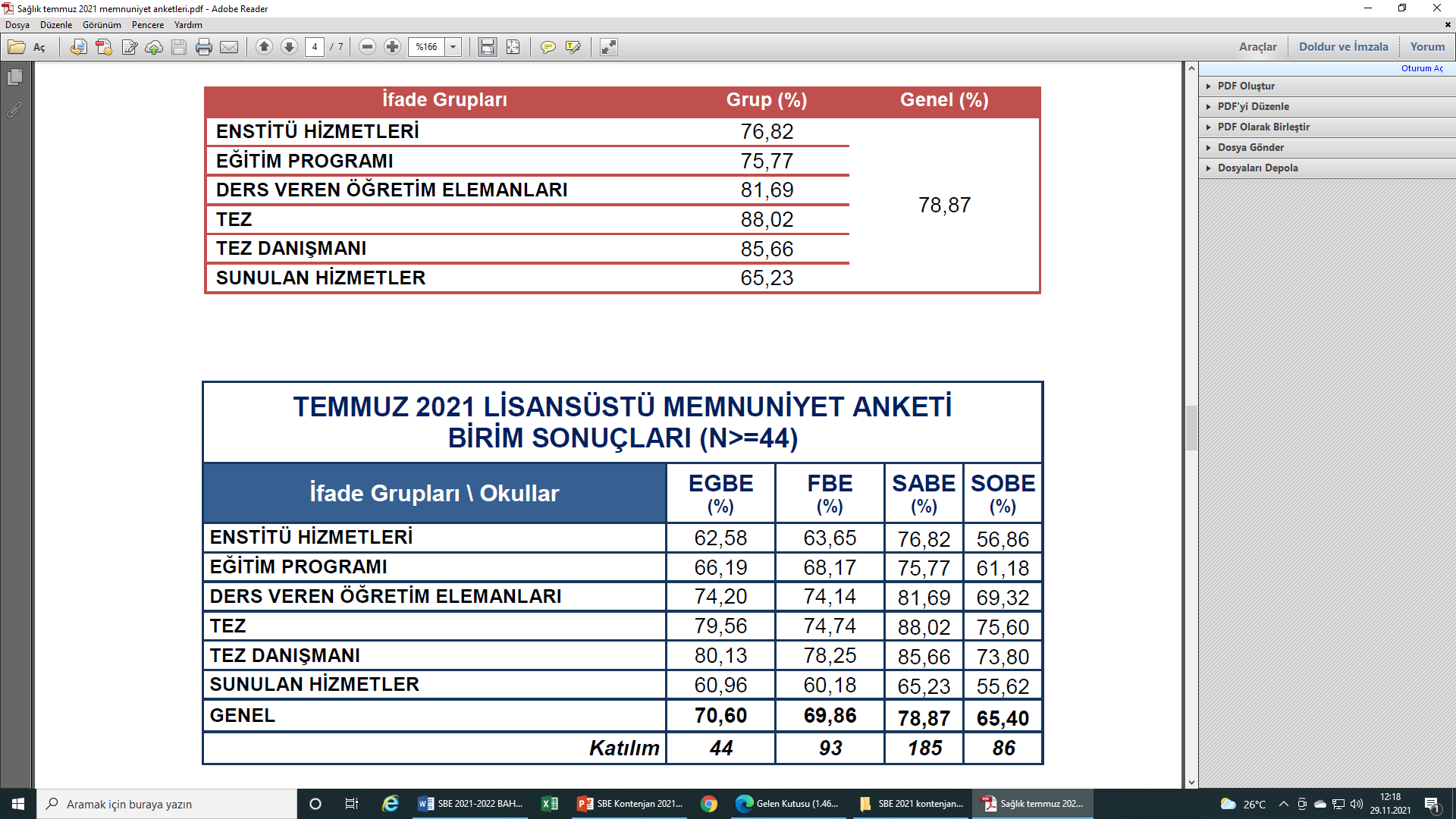 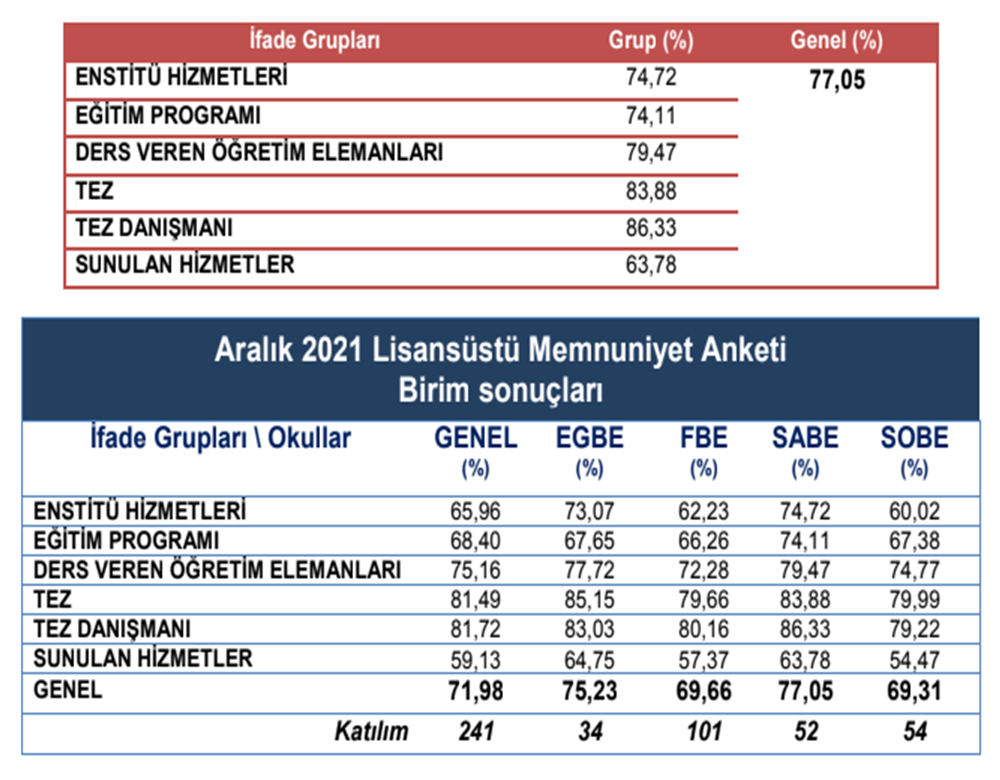 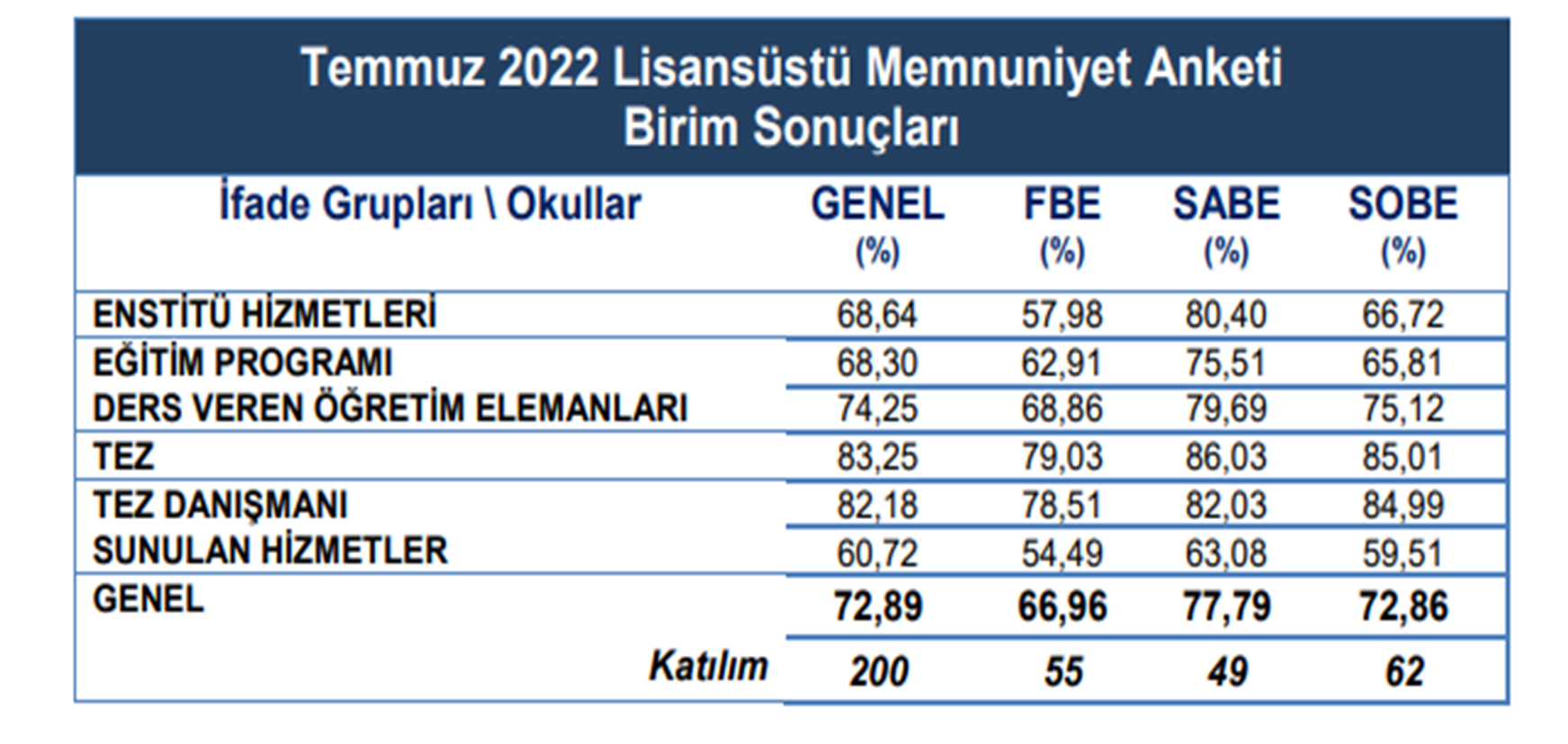